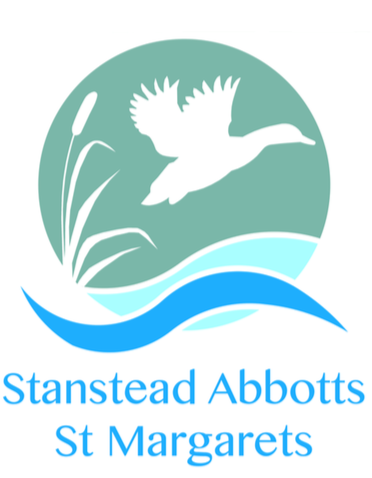 Neighbourhood Plan survey responses = 537*
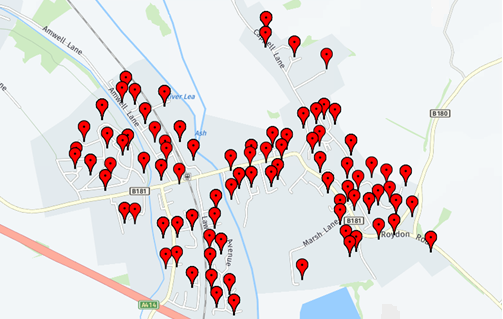 Survey Response Demographics
Good coverage of responses across all village postcodes.
Majority of respondents are 30-74 years of age (81%). Those aged 60-74 years are over-represented (33%), and those aged 20-29 years are under-represented (5%).
Over half of respondents have lived in the village 11 years+ (55%) and some for their entire lives (8%). 
Respondents were primarily in full-time (36%) and part-time (12%) employment or retired (36%). Some were self-employed (9%) or looking after home-family (4%).
The unemployed (0%) and student (1%) populations are under-represented.
Of the working population, 67% work outside the village. And, within that group, 39% commute to London and 34% commute outside Hertfordshire. The most popular local commutes are Hertford (8%), Hoddesdon (7%), Ware (7%) and Harlow (4%).
Of those who work in the village, 75% of people work some or most days from home - the remaining 25% work from business premises. 
84% of respondents own their homes. Of those renting, 50% are contracted via private landlords and 48% via the council or a housing association.
*Note: Duplicate survey data entries or surveys where a respondent lives outside the village boundaries have not been included in the analysis presented here.
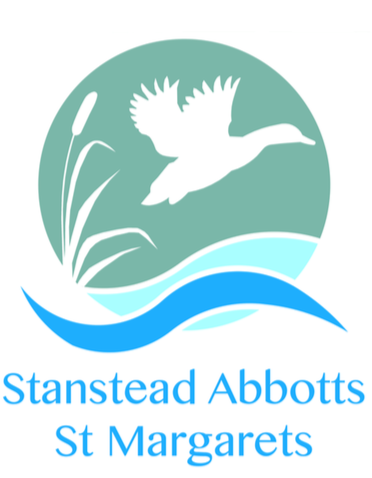 Heritage
94% of people think it’s very-extremely important to preserve our heritage.
The most important aspects of village heritage are (listed in priority order):
Public buildings (e.g. halls & churches), 
Attractive old cottages & houses, 
Public art (e.g. memorials),
Structures associated with the river/ railway (e.g. bridge).
Community
Things people like most about living in the village are:
Access to the countryside and waterways (60%)
Rural character of the area (45%)
Open and green spaces (36%)
Easy commute (21%)

Things that would make people leave the village are* (listed in priority order):
Over-development and aggressive/ large building programs
Increase in anti-social behaviour and crime
A nearby quarry
Change to life/ family circumstances
Cost of housing or lack of affordable housing
Traffic congestion and speed
Loss of village identity and sense of community (e.g. becoming a town)
Loss of green spaces and surrounding countryside
Risk of flooding
*Note: This was an open field in the survey, responses have therefore been grouped into common themes and summarised.
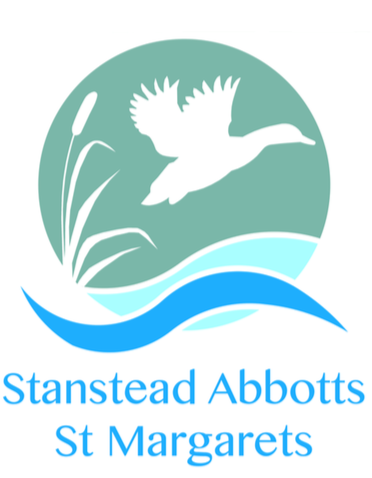 Housing & Development (I)
62% of people want more 2 and 3 bed properties. 20% want more 4 bed properties and 16% want more 1 bed properties.
Preferred types of home are semi-detached (61%) and terraced houses (38%). 
Detached houses (25%), Bungalows (23%) and Flats (24%) are also popular. 
11% of people identified a need for more live/ work units (i.e. homes that can be adapted as places of work).

83% of people think we need more affordable or starter homes. The majority think it is most important that these be houses to buy (89%) versus rent (49%).
People would prefer that new developments be located on Brownfield land (79%) or Infill existing built-up area (56%).
Only 4% of people are in-favour of building on Green belt land.

New developments should have the following features:
Sympathetic landscaping (70%)
Energy efficiency (69%)
Off-street parking – communal (65%), private (61%)
Wildlife safe spaces (60%)
Private amenities (e.g. garden, balcony) (59%)
Discrete off-street bin storage (57%) 
Communal spaces (47%)
Electric charging points (36%)
Secure cycle storage (24%)
Green roods (21.6%)
Preferred Number of Houses 
Per Development
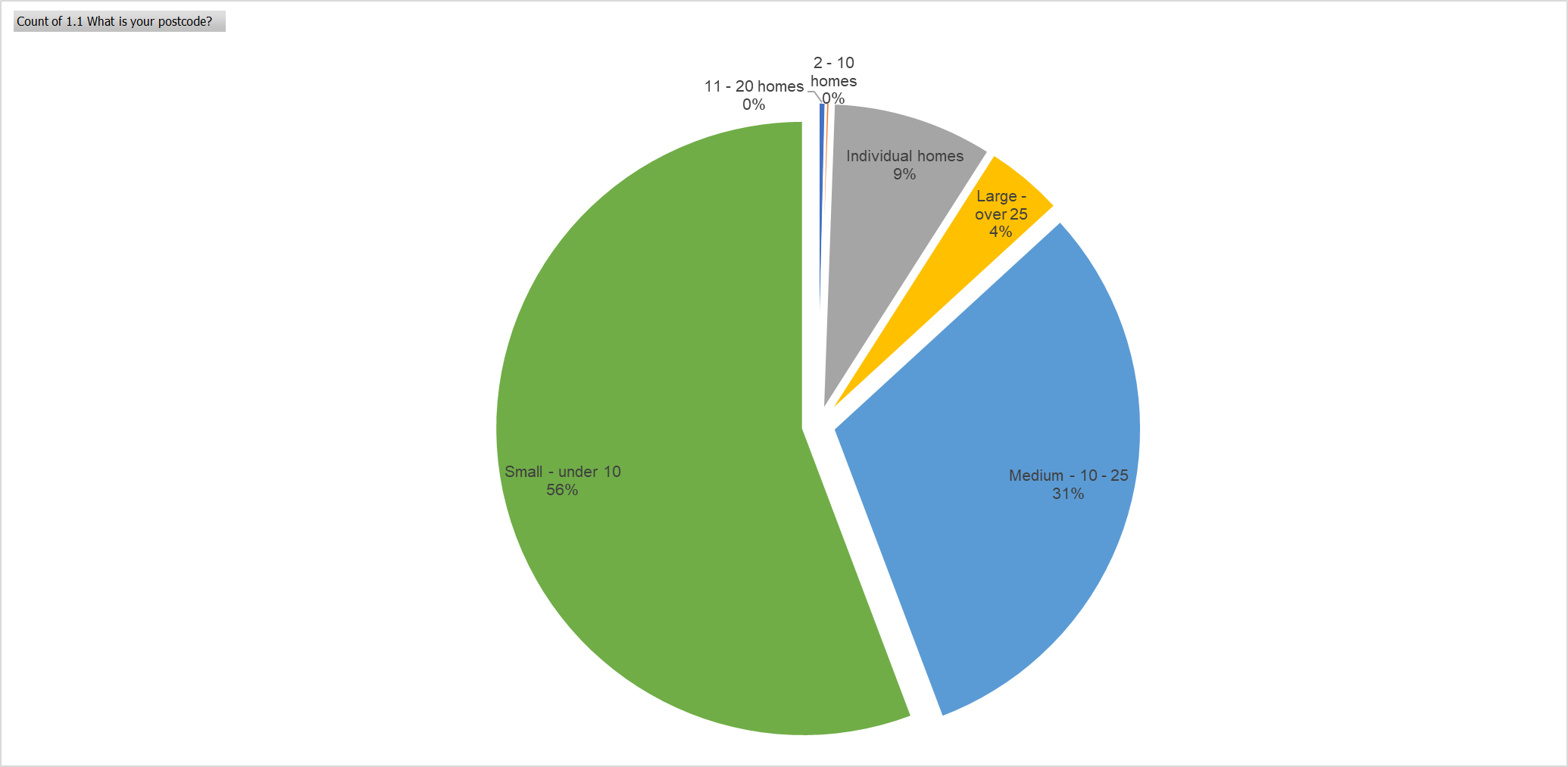 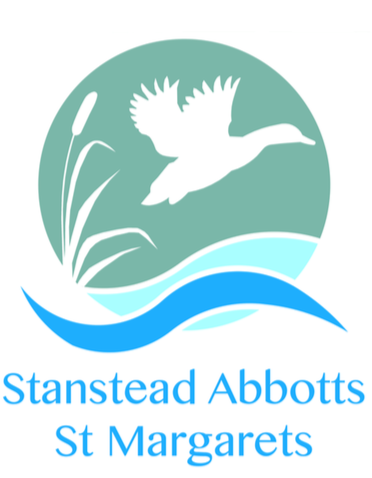 Housing & Development (II)
Locations residents consider suitable for a new housing development…
Amwell Lane: From pump house to pond, Land near the railway
Cappell Lane: Gap in housing at end of road (opposite All Nations), Land between church and Warrax Park
Chapelfields: Adjacent fields that extend along Hunsdon Road
Church: Sell and redevelop one of the two churches
Farmland west of Hunsdon Road North of Trotters Gap
Fields used for, and opposite to, car boot sale
Granary: Empty land towards Sanville Gardens
Highfield Cottage: Land at rear
High Street: Convert empty shops into housing
Hillside Farm: Field
Hoddesdon Road: Old Factory between the church and A10 flyover; Empty site with bungalow c. 300 yards from church
Hollycross road: Adjacent field
Maltings: Conversion of units into flats
Marsh Lane: Field near Scout Hut, Old industrial units, Ambler House field
Netherfield Lane: Field behind Alms houses, Weblight building, Websters brownfield site
Nigel Copping Centre: Field behind
Quarry land: Housing preferable to the proposed quarry
Roydon Road: Land before A414 junction, David Websters site
St Andrews School: relocate the school and develop on that site
St Margaretsbury: Field opposite The Folly
Station Road: Empty /dilapidated house next to level crossing, Disused land next to Hertford bound railway platform
Telephone Exchange (next to railway station)
The Spinney: Re-vamping run down area
*Note: there were also numerous comments conveying people’s desire for no, or restricted, new developments.
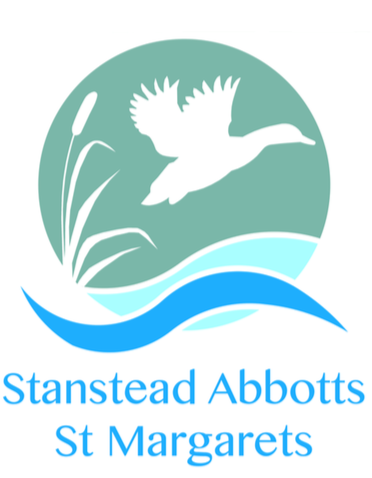 Call for Sites
Field North behind St Andrews Church - smallish housing with horseshoe shaped end to Chapelfields with central communual space
Land along Amwell Lane which has been left for far to long. Could be planted with trees to create a woodland amenity
Netherfield Nursery Netherfield Lane Housing
One acre to the rear of Highfield cottage, suitable for high quality development of period housing
Rear and side of 7 Amwell Lane (semi)
Rear of the Thai restaurant 
Stanstead Bury Farm, Small number of houses for rent in farmyard area
Village Playground - Flats, Botton Marsh Lane/Old Factory Units which could exit onto A414, Past St Andrews Church by entrance to Christian College, Factory units at entrance of Lawrence Avenue - 10 houses or extend Lee Close, You can't take green space from greenhouse existing developments these are part of earlier planning process
Wits End, Netherfield Lane - large garden
Wits End, Netherfield Lane - small number of homes
“Infilling is, in my opinion, the only way to sympathetically increase housing in the village. We would be making a huge mistake creating yet another estate which has poor amenities and doesn't form part of the fabric of the village. There are plenty of places to infill in the village and utilise brownsite development land. Quite why the development down Netherfield Lane wasn't approved I don't know. But sites like these should be taken advantage of rather than building on our rapidly decreasing green belt. Speaking as a young person of the village, we do not want out countryside blighted by more shocking developments like the future Harlow north. We should take this housing requirement not as an obligation we are required to fulfil, but rather an opportunity to actually improve how our village looks. The young want housing that is architecturally homogenous and that fits in with the style of the village whilst also being eco friendly. We should not use this as an opportunity to just dump a whole bunch of housing in a field in order to fulfil a quota imposed upon us from the powers above.“
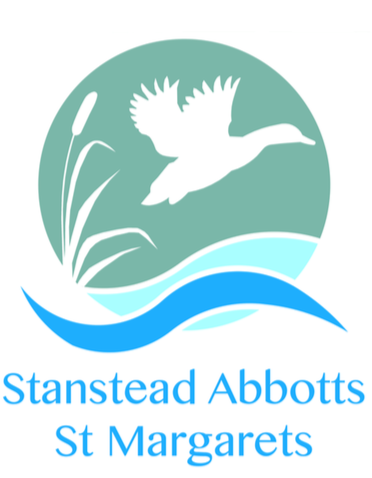 Transport (I)
Car (65%) and train (42%) are the most popular work commute and leisure transport. For school, cars and walking are popular.
For bus transport, people want (listed in priority):
More frequent and reliable services – particularly at weekends and evenings
Cheaper prices
Newer buses and electronic displays/ signage, contactless payment option
Bus routes to Stevenage, from Roydon road to Hertford, to Hatfield, to Welwyn Garden City, to Lister Hospital, to Harlow
Electric or hybrid buses
Improved cleanliness and maintenance of bus stops

For the train service, people want (listed in priority):
More carriages and space on the trains
More frequent services during peak times (e.g. 3 trains per hour)
Improved reliability of services
Better quality and cleaner carriages, better aircon
Longer opening hours of ticket office
Later running service from London, e.g. through to 1.30/ 2am on weekends
Better management and communication of services, including rail replacement
Provide toilet facility at the station
Faster service to Tottenham Hale
Improved connection at Broxbourne for Cambridge service
More affordable parking in station car park or nearby
Warmer waiting room and more covered area on the platforms
Improve efficiency and timing of the level crossing
Improve maintenance of ticket machine (often not working)
Replace the railway bridge to something more in-keeping with village character
Better / clearly labelled disabled access to carriages
Numerous complaints about unreliability, lateness and quality of the carriages
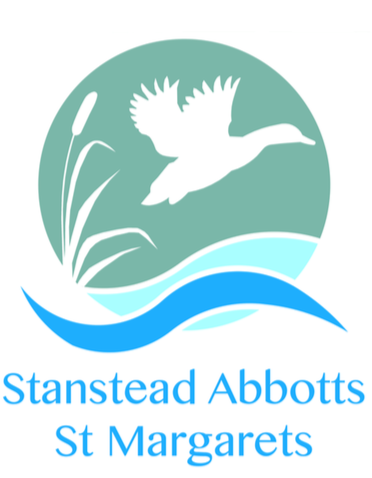 Transport (II)
87% support for Improved, and better enforced, vehicle weight restrictions through Stanstead Abbotts high street. 
71% support for Improved traffic calming and speed reductions in/around Stanstead Abbotts.
67% support for Traffic lights operating at peak times at Amwell Roundabout.
42% support for A pedestrian and cycle-friendly layout at Amwell Roundabout.
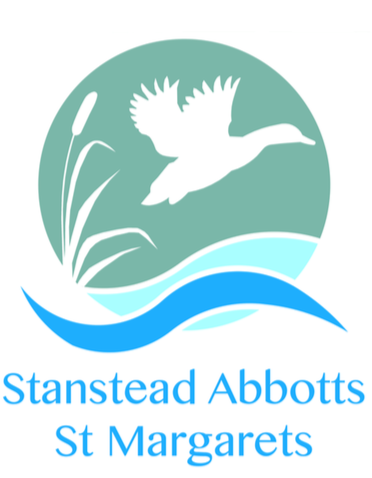 Natural Environment (I)
Most important spaces to protect (listed in priority):
Green area beside Jolly Fisherman and river
St Andrews School Field
Kitten Lane Wood & Wildlife Site
St Margaretsbury recreation ground
Green areas alongside River Lee towards Rye House
Meadow behind village playground 

Other areas to protect that might not have been considered:
Cappell Lane & Hollycross Road all fields and woodland
Cat Hill
Chapelfields green space
Easneye
French & Jupps field
Granary green space
Land being considered for quarry site
Lawrence Avenue green space
Marsh Lane field next to Scout Hut and ‘gravel pits’ site
Netherfield Lane field behind Alms houses
Sanville Gardens green space
Stanstead Innings
St Margarets Woodland off Hoddesdon Rd/ St Margarets Rd
St Margaretsbury fields and woodland
Village playground areas
Numerous comments that all Green spaces should be protected
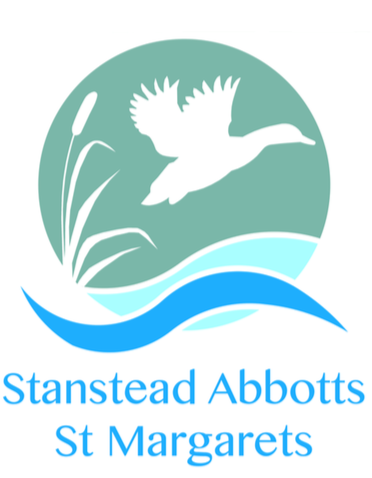 Natural Environment (II)
Improvements needed to our green environment include (listed in priority order):
Better enforcement of penalties fly tipping and littering (92%)
Better enforcement for dog fouling (72%) 
Better care for trees and hedgerows (64%)
Planting more trees, shrubs and flowers (63%)
Reducing noise and light pollution (53%)
More recycling facilities (42%)
More accessibility measures for the disabled (38%)
Better signs for paths and points of interest (35%)

Huge support for all forms of protecting wildlife & green spaces across (95% of respondents):
Protect against degradation of natural habitats
Oppose loss of habitat through development
Seek to improve natural habitats and biodiversity
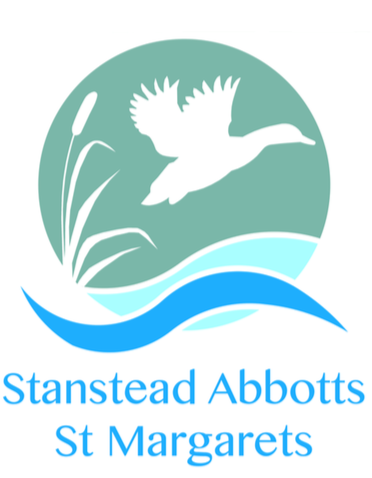 Leisure, Recreation & Community Facilities
The village needs more (listed in priority order):
Health facilities
Parking
Art/ Creative spaces 
Tourist Accommodation
72 people wanted more childcare and nurseries (0-4 years).
37 people wanted more allotment space.
Respondent opinion is split on whether there’s a need for more shops or sports facilities in the village (i.e. depending where/ if there’s any new housing development)
Assets of Community Value
The 'Assets of Community Value' question confused most respondents and we didn't get a lot of useful information back. Helpful suggestions include:
Allotments
Alms houses
Churches
Heritage sites
Nigel Copping community centre
Old St Margaretsbury & Buntingford railway line
St Andrews old school house
St Margaretsbury recreation ground
Village pubs
Village club
Yacht/ boat clubs
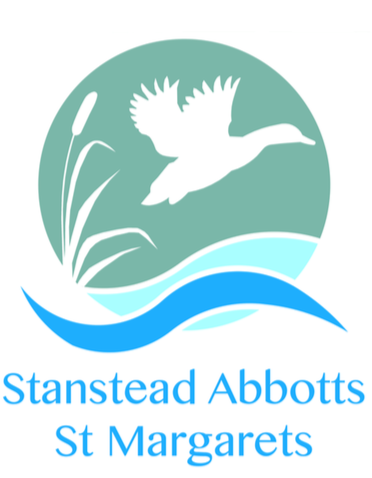 Other
Preferred Communication Methods
Most people are informed via: Parish magazine (72%), Facebook groups (65%), and Word of mouth (65%). 
The next most popular forms of communication are the village Noticeboards (39%) and Shop Windows (35%). 
A small group look at Websites (14%) and School newsletters (9%).

Further Information
381 people (71%) want to be kept informed of progress.
93 people (17%) want to volunteer or join a focus group – there are overlapping interests, but interests levels are prioritised by:
Natural Environment (65 people)
Community (51 people)
Housing & Development (41 people)
Business & Employment (11 people)